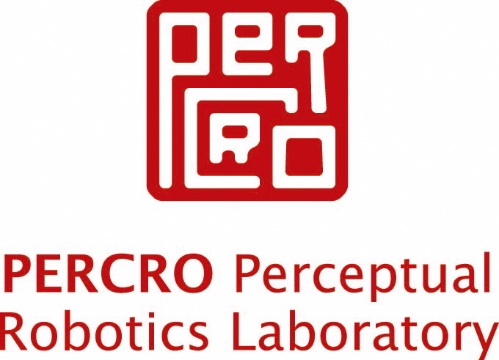 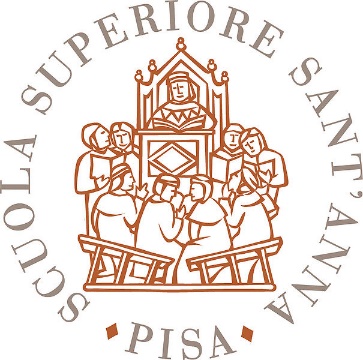 Getting started with Virtual  Environments
Speaker: Riccardo Galdieri
How to take this lecture
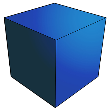 I’m not a professor, and I won’t tell Prof. Carrozzino anything we say. Therefore, feel free to:
Interact, ask (even the dumbest) questions, mess around 
Record this lecture for personal use (But DO NOT share it)

“Useful links” slide at the end of the presentation, if you want to divedeeper into Game Development

These slides will be published (somewhere) online. No need to takenotes!

If you want to ask any further question, you can reach me at riccardo.galdieri@santannapisa.it / riccardo.galdieri@gmail.com
2
A bit about me...
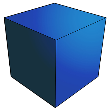 PhD candidate in Emerging Digital Technologies at Scuola Sant’Anna
Visiting staff at the Breda University of Applied Sciences (Breda, NL)

Former Digital Humanities student:
BSc in Digital Humanities 
MSc in Digital Humanities
Former King’s College London and National Taiwan University student

Research interests: 
Players’ subconscious behaviours in new environments
Procedural ideas generation (ugs.guraas.com)
Weighting environmental factors (UI, Narrative, interaction schemes) on UX
Impact of real-life events on gaming
3
A bit about me...
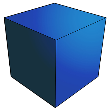 VR «expert» (or whatever that means)










If you want to work with VR make sure to stick around after your exam!
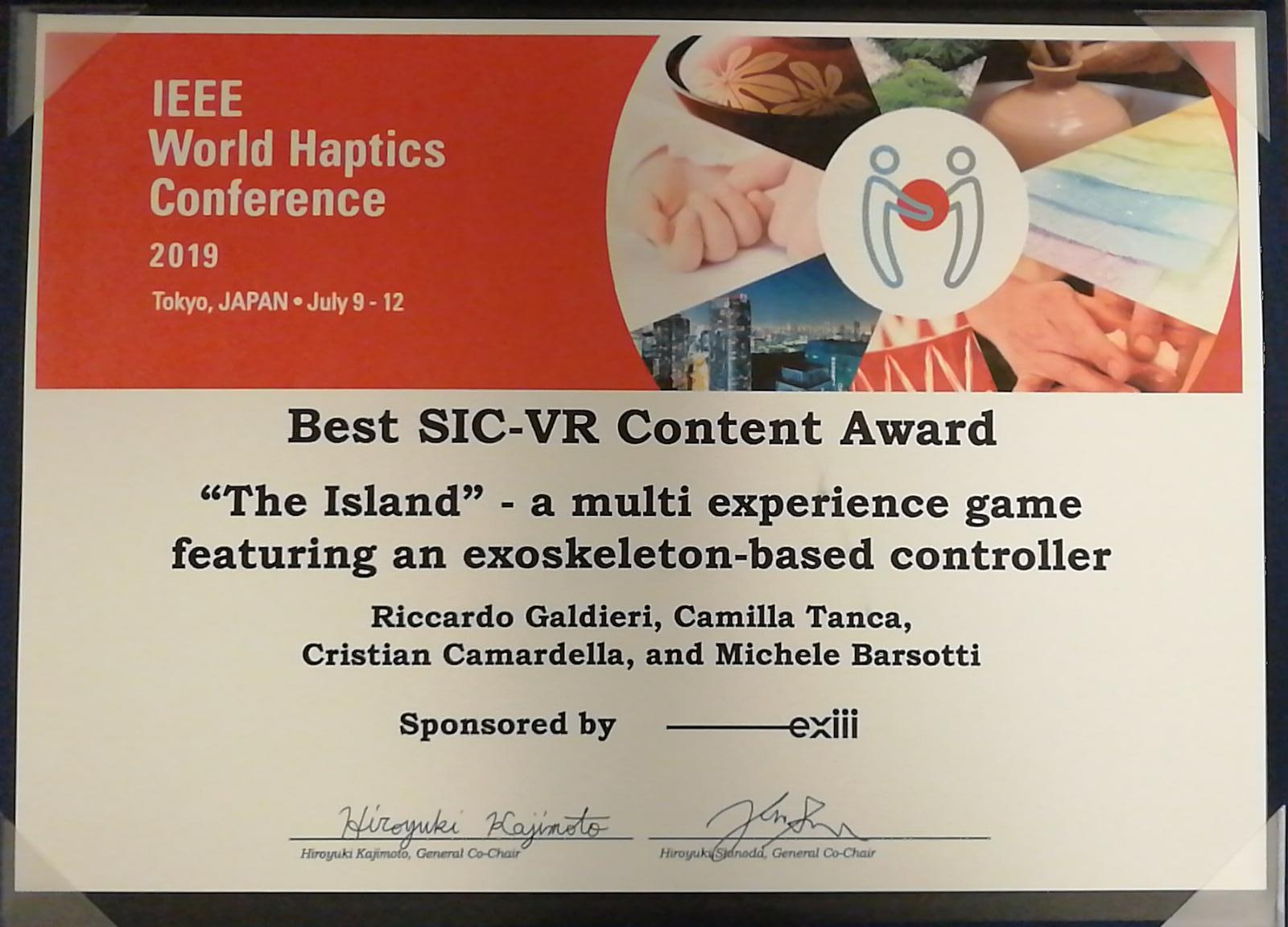 4
....and a bit about you
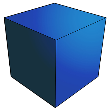 What’s your major?

Can you code? What languages do you know?

Do you usually play games?

What’s the last game you played? 

What platform do you usually play with?
5
On today’s menu
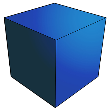 What is a Game Engine, and why you should use one
A bit of history (for nerds)

Design your own gam… ehm, project
What questions you should ask before even starting

Applications’ design pitfalls



Useful links and resources at the end of the slides
BONUS: let’s discuss the projects!
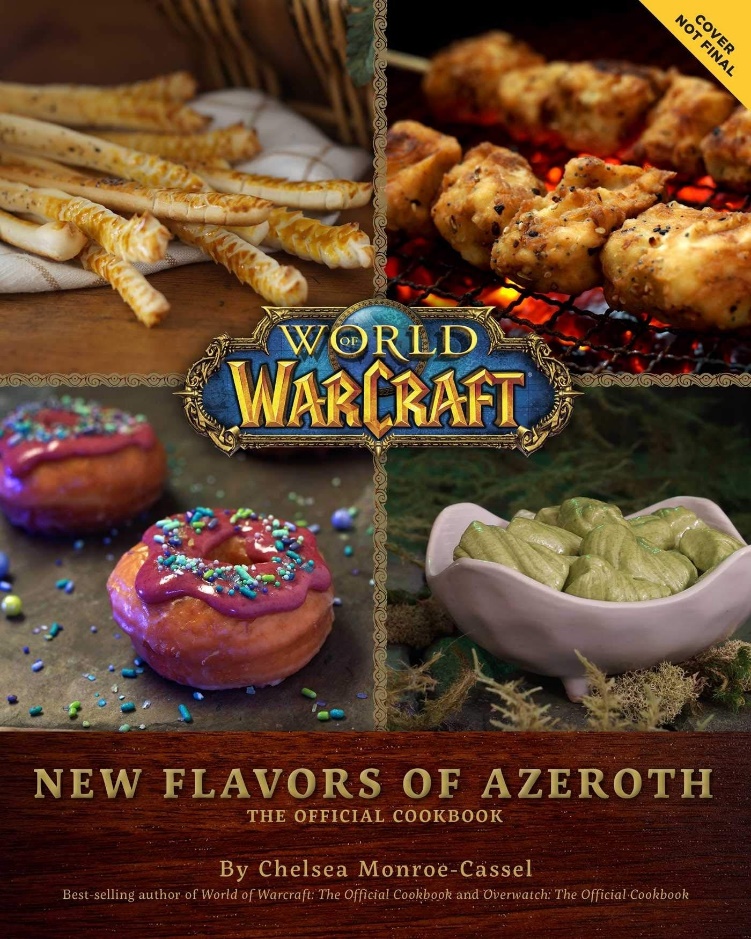 6
Part 1: what is a game engine?
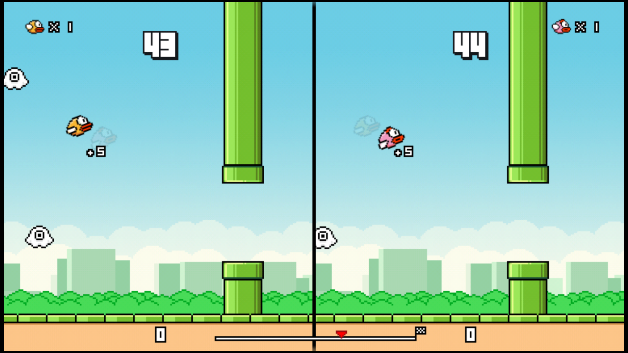 Your project
A long long time ago...
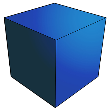 In the good old days, for every application programmers had to write a new engine from scratch. It was:
Impractical
Expensive
Time consuming

Hardware was evolving too fast to re-use code. Each single application was tailored to make the most of the memory it had.

High level languages were still not common. Most of the code (including ALL the GPU drivers) were written in Assembly
8
What happens with your own engine
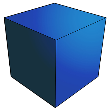 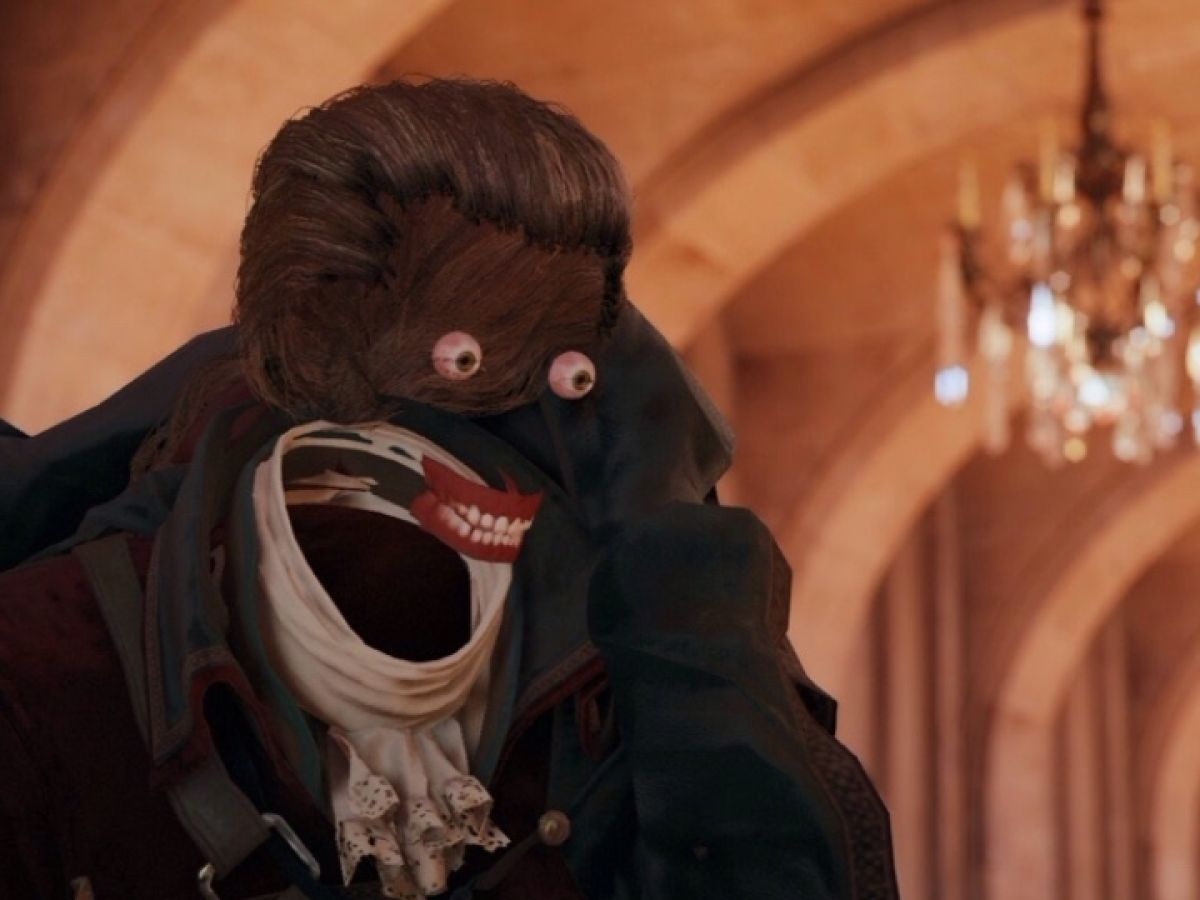 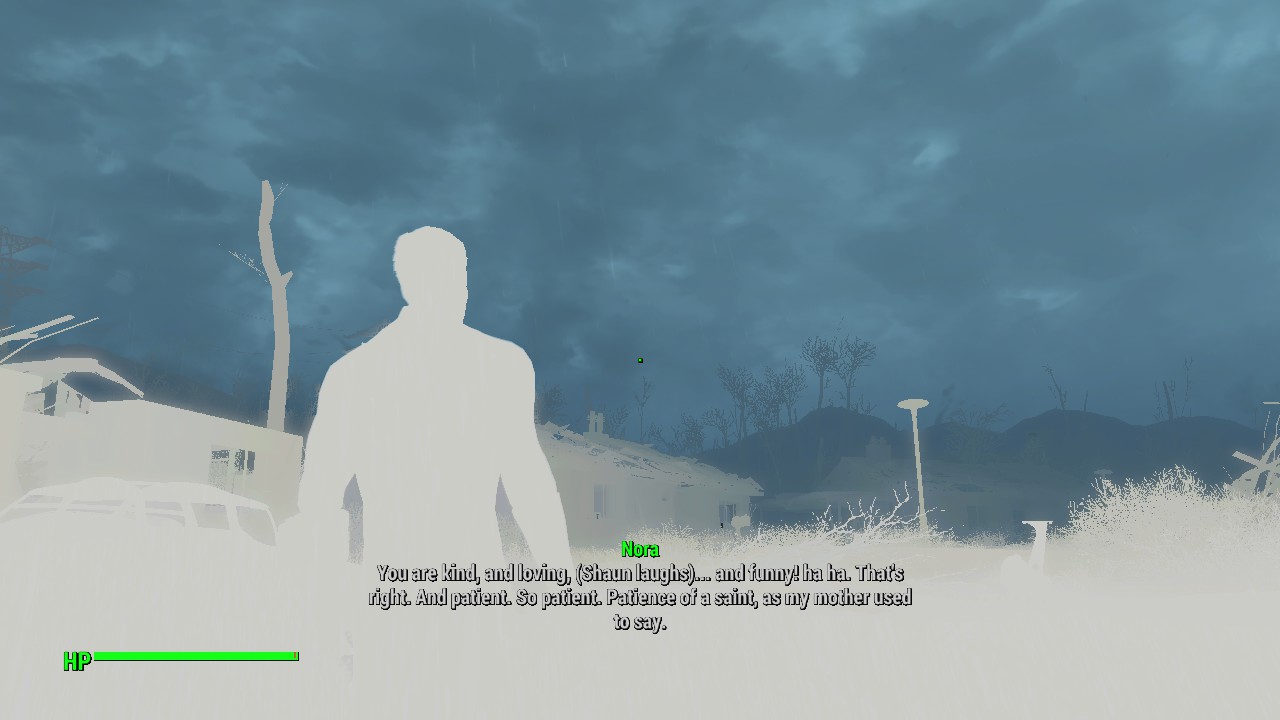 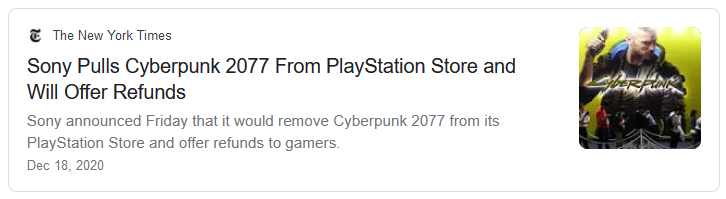 9
Script Creation Utility for Maniac Mansion (SCUMM)
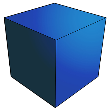 Created in 1987 (Maniac Mansion)

Used by many companies to produce over 50 games: 
LucasArts (Indiana Jones, Zak McKracken, Full Throttle, Monkey Island)
Sierra on-Line (Leisure Suit Larry, King’s Quest, Space Quest)

Mainly used for graphic adventures!
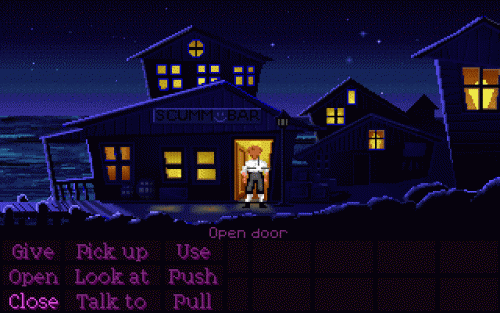 10
The first (un)real engine
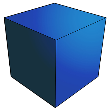 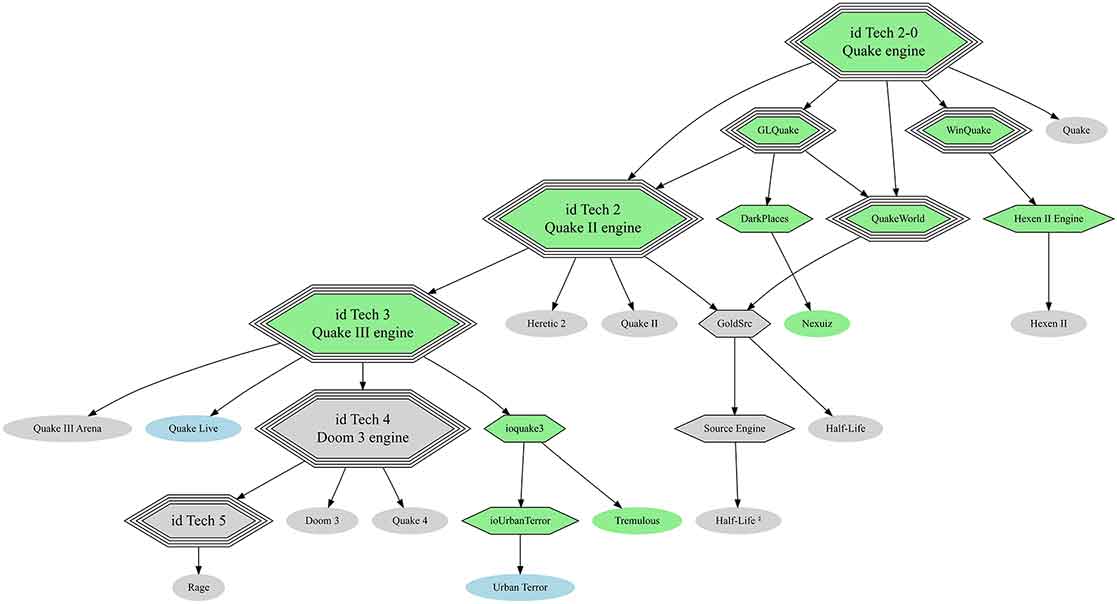 11
Modern game engines
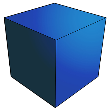 Made by third party software houses
They make the engines, not the games

They are usually not genre-related, and can be adapted to different types of contents:
Bigger market for the producers
Can be used to satisfy more artistic views

They already implement many modules that may be needed in a game:
Programmers only need to develop assets and game logic

For all pockets:
Can be used by everyone, including hobbysts and universities!
12
Pros of using 3rd party enignes
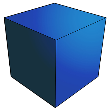 They have communities that can help you!

More people => more testers  => easier to spot bugs!

Reduced costs for the engine development
Balancing between the costs of development and the cutout they take is one I wish you to have one day!

Are multi-platform

They allow you to focus on your own design only!

They are artists-friendly!
13
Modern game engines
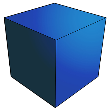 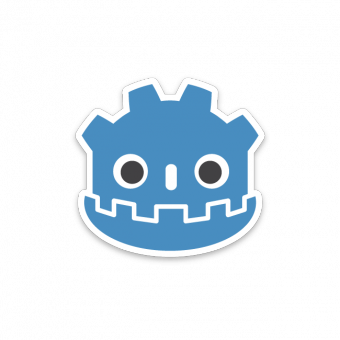 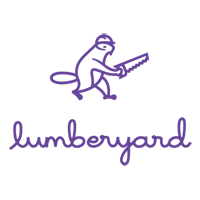 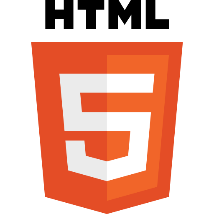 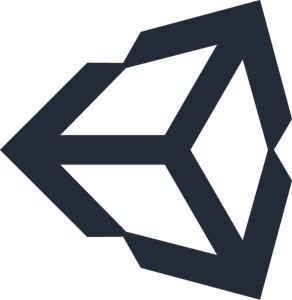 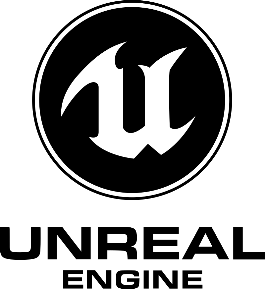 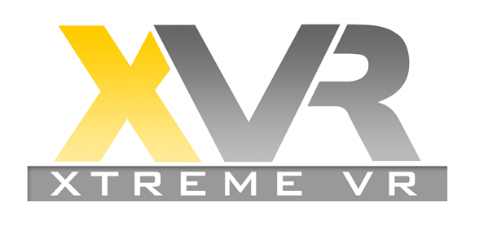 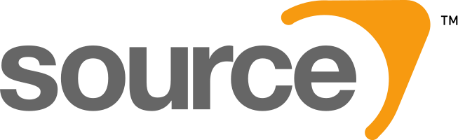 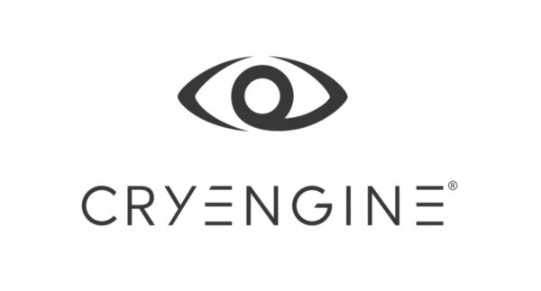 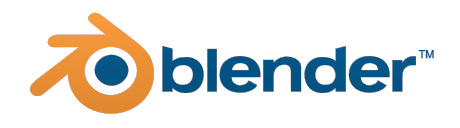 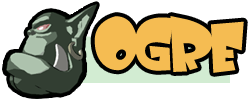 14
Part 2: Application design
Application design
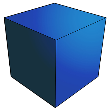 We generalized by saying that you need to feed an engine with your project, but assets aren’t everything

There are some fundamental questions that need to be answered before even opening your game engine
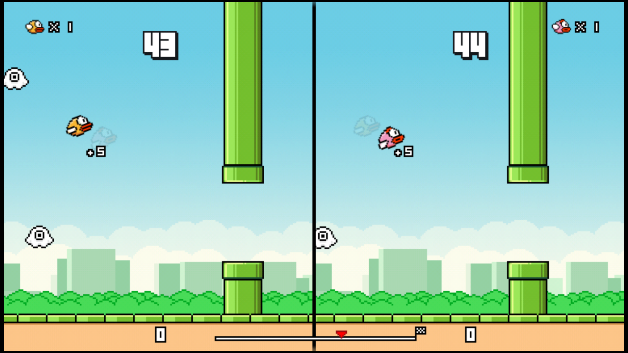 Your project
16
Application design
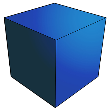 *your project
Who & Where
Audience & Environment
What
Architecture
Design
Code
Deadlines
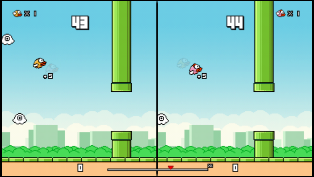 When
Assets
Tools & Skills
How
Motivations
Why
17
X. When
“Nine women can’t make a baby in a month”
18
Managing time in projects
As much as we would love to, we don’t have infinite time. It is therefore important to manage the time we have in the best possible way.

“Work expands so as to fill the time available for its completion” (Parkinson’sLaw)

It is your responsibility to estimate the time needed to complete a task/project
As much as we want you to make nice projects, please don’t take two years to develop your application (based on a true story)

Having too much time is as dangerous as having no time:
Too much time leads to procrastination
Not enough time leads to burnouts
19
Deadlines
The bigger the project, the less accurate deadlines become:
With an average error of 50% (not so unlikely), 6 days become 9 days, 6 months become 9 months.

Different factors influence how you calculate your deadlines:
How much you know about the software you will use
How experimental is the project?
Number of people involved in it

A wise task schedule can improve your productivity:
Use an issue tracker to keep a record of your movements (Trello, JIRA, Mantis)
Learn how to control your habits
“The power of Habit” by Charles Duhigg – ISBN 9781400069286

Use the pomodoro technique!
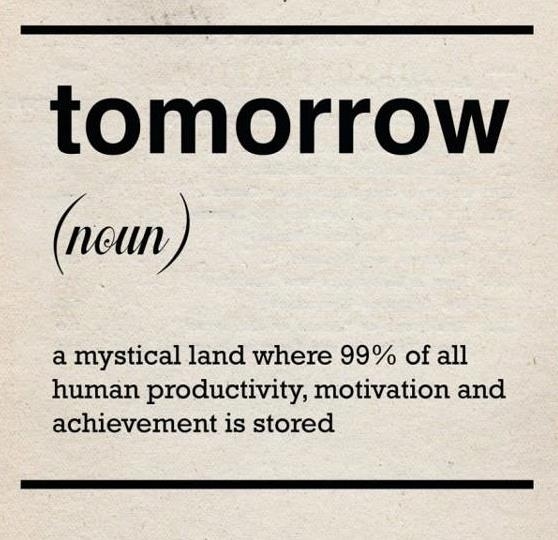 20
In one sentence….
Make sure to design your project for the time you have, not the other way around.
21
X. What
“Is a bug or a feature?”“Yes”
22
Getting practical
At some point, you have to transform all your design into actual game mechanics

What and How are strictly related
What should be the skeleton of your application:
Software structure
Gameplay rules
UI design
Concept art
Interaction design
How is the practical implementation of those concepts:
Code
External data
Sprites
3D models
23
Planning phase
Once you have built a prototype and tested your drafts, start planning your application accordingly

If you have a team of people, it is important to be all on the same page. Professional teams use the so called “Game Design Document”
Old but still nice to read: The Anatomy of a Design Document
If the project is small, or the team is, a GDD is an overshoot

Set up a one, clear and well defined goal for your application: What are you trying to achieve?

Paper drafts can turn out to be extremely useful!
24
Gameplay planning
As we already established, every virtual application has a purpose. But translating that purpose into actual gameplay is a different thing

At this point you already have a goal and a planned interaction. Transform this concepts into game situations:
What do you need in order to achieve your goal? AI? NavMeshes? Special controllers?
How do you integrate these things in your environment?
What’s your architecture structure going to be like?

Make sure that YOUR learning curve is balanced with the game difficulty
25
Gameplay planning
Lately a lot of people have been asking around how to build an MMORPG.

Game Designer Raph Kosher has published a list of what is needed to create an MMO:
LINK
26
Software planning
If you start to write your application straightaway without planning it in advance, you will fail*

Software design is a complex, yet beautiful, discipline. Do not reinvent the wheel and study it:
Design Patterns: Elements of Reusable Object-Oriented Software – ISBN 0201633612
Familiarize with concepts like Abstraction, Modularity, Refactoring, Information hiding

Version control can save your life. Set up one before you even startprototyping

Make sure to share coding standards with the other programmers

* Unless you are prototyping
27
Graphics planning
While code can be explained, graphics can’t unless it’s drawn

Do not underestimate the importance of concept art. Concept artists are responsible to give your application its final look

Doing concept art is the most frustrating job in the entire process. 100% of what you do is judged and 95% of it is discarded
Basically someone else will discard all of your wor
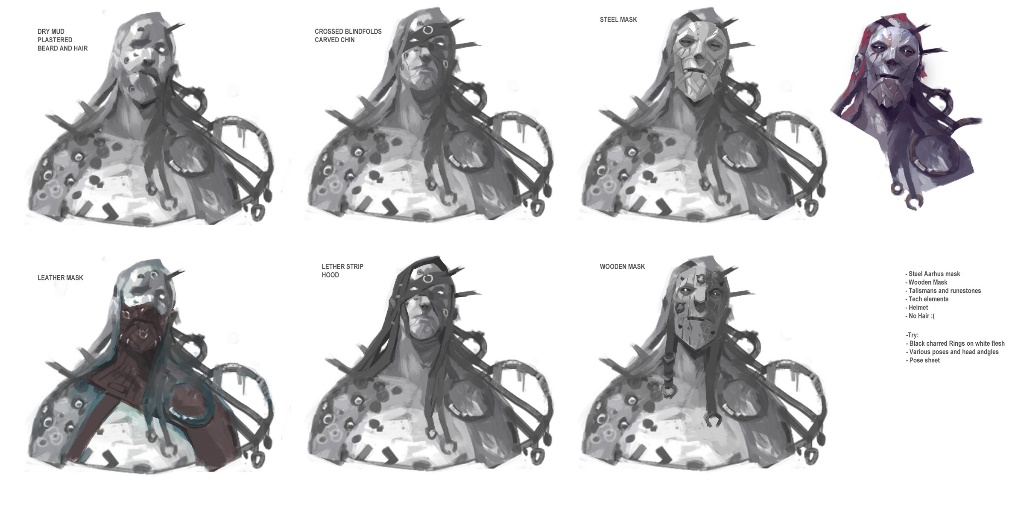 28
Graphics planning
Let’s make a little experiment: 
Think about a tall, male, muscled, bearded character, with tattoos
29
Graphics planning
30
Drafts
If something works, you can see it from the beginning
A cute character, a main gameplay feature, a particular dynamic

Always refactor your code, it will serve you well in the long term period

Start showing your project around. People can be a great vector of distribution, and sometimes they can even help you develop it further
If your product is too good when you first show it, you’ve waited for too long

Get good feedbacks as soon as possible
Unless they’re in the same business, friends will be too nice. Weight accordingly
Many people online want to be mean just because they can hide behind the screen
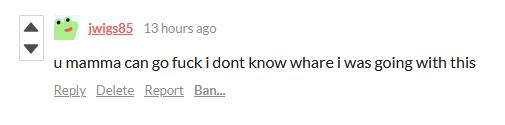 31
In one sentence….
Drafts are the foundation of every project. First you design what you want, then you think about how to make it
32
X. How
“If you know the enemy and know yourself, you will not fear the result of a hundred battles”
33
Know your tools
It is fundamental to know the tools you are using, and how they can save you a lot of work
This should be trivial, but you’d be surprised…….

Keep yourself up to date, not your tools!
Follow the latest development of your tool of choice, but please, PLEASE, do not update your version during the final phase. I repeat. DO. NOT. UPDATE.

It is your responsibility to make sure that the software used by all the compartments can exchange files

Let’s see some of these tools…
34
Game Engines
Unless you are writing your own structure, you will likely end up using a game engine

Choosing one is extremely difficult, but the choice matters only as long as you know why you are choosing one over another
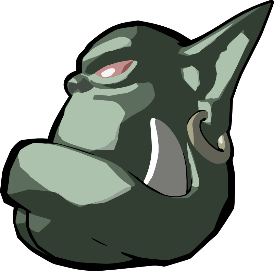 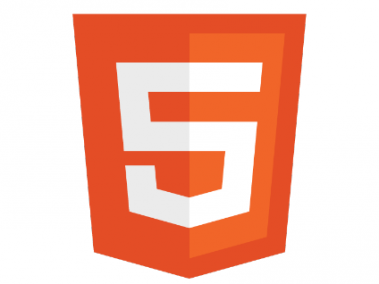 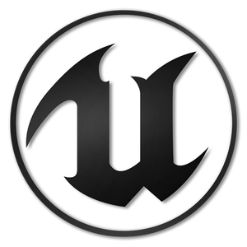 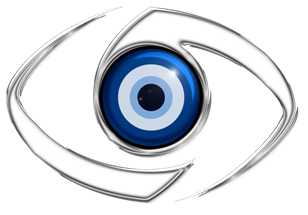 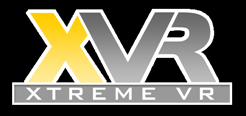 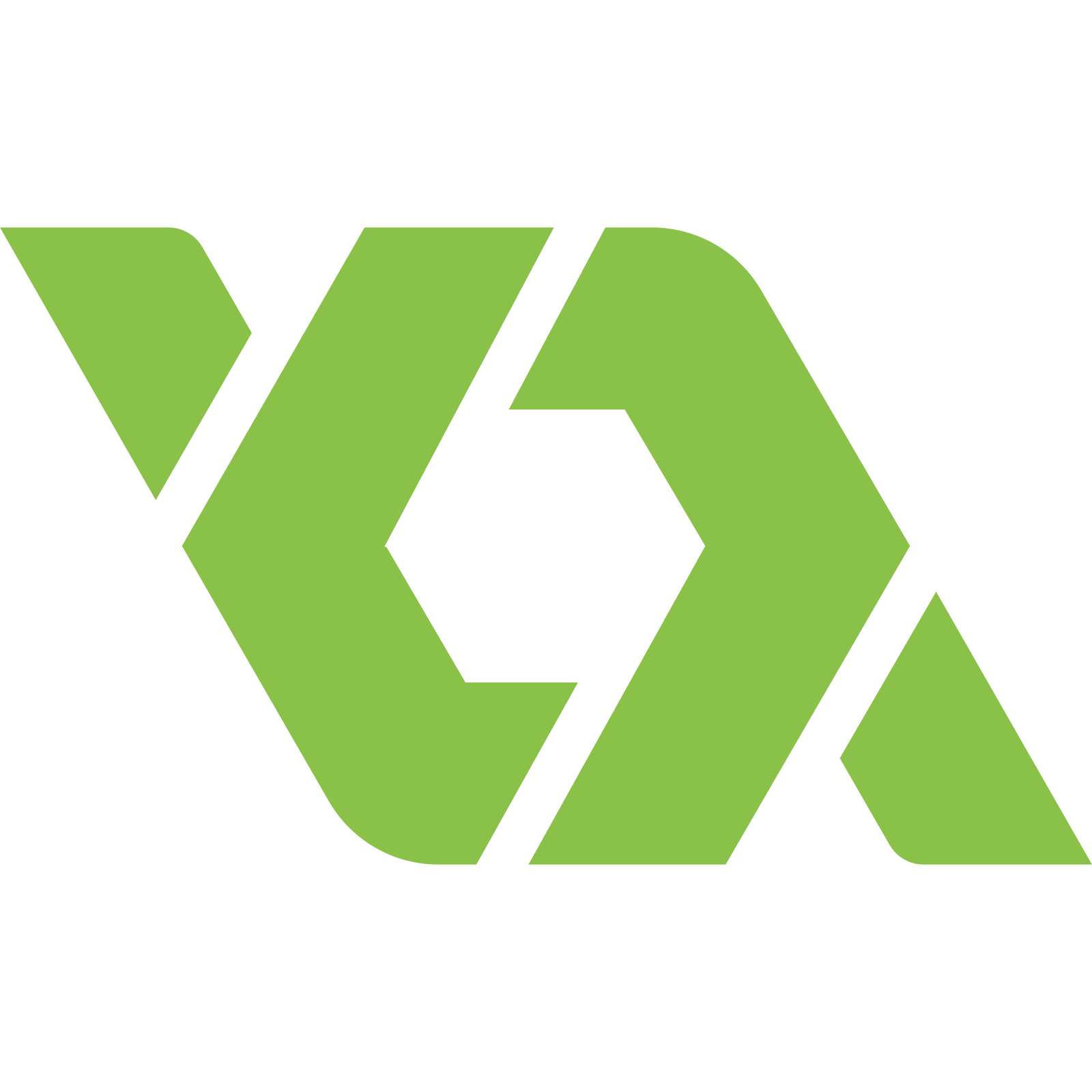 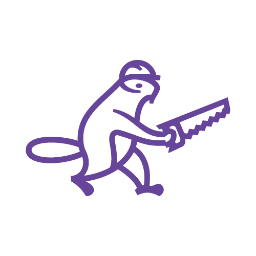 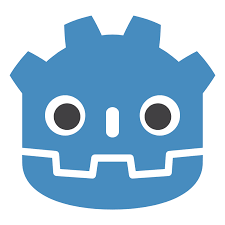 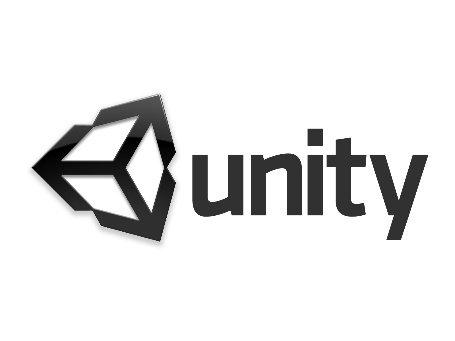 35
Some suggestions
Asking if you should choose Unity or Unreal is forbidden by the Geneva convention

Look at the main feature of your application, and see how it the engine could help you implement it

Make sure to know the language your game engine is using

Check for fast asset reloading and assets formats

Communities can make the difference between one day or three weeks to develop a feature
36
Graphics
Unless you are lucky, graphics will be a struggle more than anything else

Graphic designer do not have an active role in research, and unless you are planning on earning any money with your application, you may not be able to hire one

More than beautiful, graphics must always be coherent. Be careful with:
Style – all assets should look like they were created by the same hand
Definition – assets with a lower/higher density really stand out

The younger your audience is, the harder the comparison with the industry standard will be
People are ignorant about how to make virtual applications, but this doesn’t stop them from judging your product
37
Graphics software
Unlike game engines, you are not forced to stick to one software only
It is common to have certain features on one and not the other

Make sure to be able to import your assets into your game engine the way you need to
Animations and materials are the usual pains, check them ASAP

The number of polygons is not as important as it used to be. The number of batches (Draw calls) is
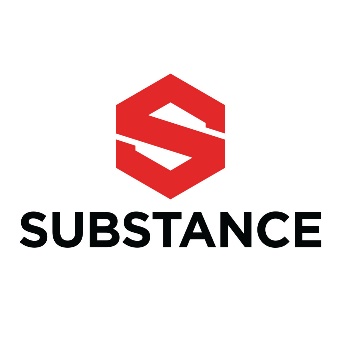 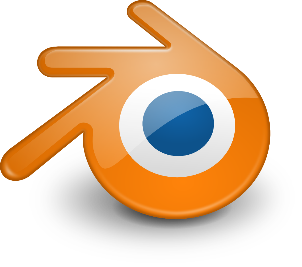 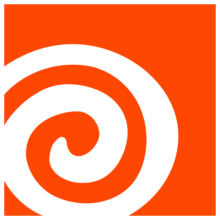 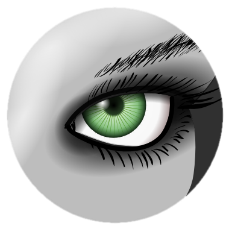 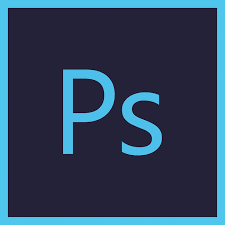 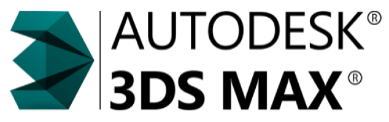 38
In one sentence….
If you know your tools and know your project, design is just transforming your ideas in something concrete
39
X. Why
From “This is so cool I want to do it” to “I’m telling you to, that’s why”
40
Project incipit
There are many reasons for you to be involved in the creation of a virtualenvironment:
School projects
Personal project
Enterprise work

It is important to adapt your work based on some basic questions:
Am I aiming for a shippable project?
Is this a prototype of a new concept?
Is there a game design document I must follow?
How satisfying is this project going to be?
Am I learning or just applying my knowledge?
Am I involved in the design? Is it my idea?
Do I choose the technology?
41
Project incipit
42
Motivations as part of design
Be conscious of your goal. I.E.:
 If you are prototyping, don’t think about code structure, do as fast as possible

Weight your project according to your motivation:
Intrinsic motivation will serve you well on a longer period of time. If something excites you and you don’t feel the weight of doing it, you can plan for a longer period of time.
Extrinsic motivation is extremely powerful on the short period of time, but you can easily lose it over time. Great for prototyping, less on the longer period.

Keep the number of features as low as possible. Each product has only ONE major feature, everything else is just contour.
“WHOA, have you seen fallout 4? Best customization system ever! They also have great UI and superb colors!” – no one ever
43
In one sentence….
Always keep in mind why you are working on your project, and design in accordingly.
44
X. Who & Where
Programming today is a race between software engineers striving to build bigger and better idiot-proof programs, and the Universe trying to produce bigger and better idiots. So far, the Universe is winning.
45
Know your audience…
In order to be successful, it is CRUCIAL to know who your audience will be,and where your application will be used

As designers, you are responsible for everything that happens around the users. Nothing should happen unless you designed it to

Do not build upon stereotypes or “common knowledge”, but collect data beforehand (if possible)

Study how to reach your target. It is pointless to develop any real application if you are not going to reach your audience
46
…And know your environment
Every virtual application needs a device to be played on. It is important todesign your application keeping in mind what the specs of that device are

If you can’t test your application on every single device, you’re playing the Russian roulette
Read: keep the number of platforms low!

Different people use the same device in different ways
Study how your audience engage with the given device
Design your application to adapt their use of such devices
Test your application with a sample of your audience
Repeat
47
…And know your environment
It is not the environment that tells you how to make your game, it must be you the one that adapts its own game to the environment
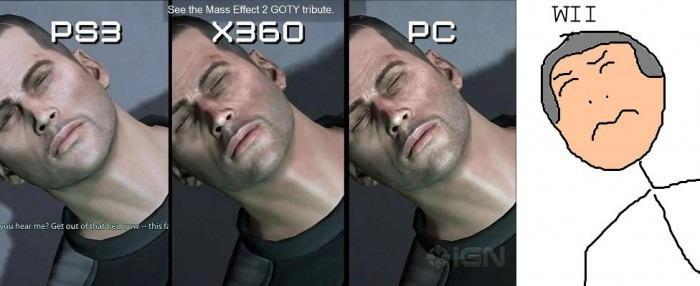 48
Data is king
A short list of features that might come in hand while trying to identify your audience:
Age
Gender
Native language
Cultural background
Social background
Degree of education
Experience with the target subject
Familiarity with the designed interaction tools
Interest in what you are proposing

Let’s try to make an example all together
49
Audience needs – user experience
As designer, you have control over your audience’s feelings.

There are many things that you can tweak to provoke the feelings you want in a given moment:
Colours palettes
Sounds and music
Choices
Dialogues
Customization
Competition

It is always worth to ask yourself if you could gamify your experience
“Father and son” made by the Mann museum is the best example of this
50
Audience needs – user experience
51
Audience needs – user interaction
Interaction is what makes the difference between a movie and a dynamic environment
If you don’t have interactions, you’re a film director, not a game designer

Interaction is extremely dependant on the hardware in use

If your interaction is not natural, nor it is not derived from a standard, you must plan some sort of adaptation to the new mean

Defining what is “standard” or “natural” is hard:
Is opening a door natural?
Is using WASD to move a character standard?
52
When “who” is not real either
Virtual avatars are extremely common in virtual environments

Be careful before creating a digital human:
Recent studies suggested that human beings react to digital avatars the same way they usually react to real people
There are a lot of lawsuits from common people saying that some digital avatars look like them. Make sure not to be “inspired” too much

When static, avatars are easy to program and animate. When dynamic, the situation gets a little more complex:
Can they move around space?
Can they speak?
Can they perform complex behaviours?
53
Audience needs – potential problems
Having an expected audience does not mean that exceptions won’t raise

People can have many different impairments:
Visual (colour blindness, blindness, visual impairment
Auditory
Cognitive
Physical and developmental (tactile, kinaesthetic)
Financial

It should be your goal to make your application accessible to people with impairments too
More accessibility, means bigger audience
8% of male people in the world are colour blind, don’t underestimate the potential of it
54
Audience needs – potential problems
55
In one sentence….
Know your audience, know your environment, and design to blend with both.
56
Part 3: Final project!
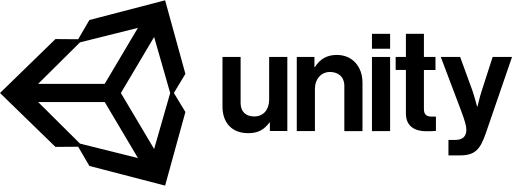 57
Final exam
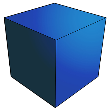 There are two possible ways to approach the final exam:
Written essay regarding one of the topics you’ve discussed with Marcello. During the exam you’ll be asked to discuss the module you’ve chosen, and you’ll be asked to explain at least another module. A Powerpoint presentation is required
Project. You’ll be required to present a virtual environment, a working prototype of an idea. You have to write a few paragraphs on what you made and what design/structural problems you faced.

On both cases you will have to:
Discuss the topic with me/Marcello and get it approved. Do not start working on your examination before getting our approval!
Send your product one week prior to the exam date

Needless to say, we have a strong preference for projects...
58
Presenting the project
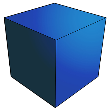 To present your project you need to send:
 A WORKING BUILD for Windows 10 64bits*
All your source files
A short essay highlighting the main features of your project
Not longer than 3 word pages (1 is good enough if it is exhaustive, don’t overdo it) or 10 PPT slides.
Make sure to put both me and Marcello in CC when you submit the project

Do not host your files on a temporary folder (or temporary service such as WeTransfer). Host them on a persistent space until you finish your exam
Dropbox with a public link should do just fine
59
Your projects
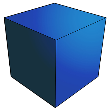 We expect a working prototype, with all features in the right place

Graphics is NOT an evaluation criteria!
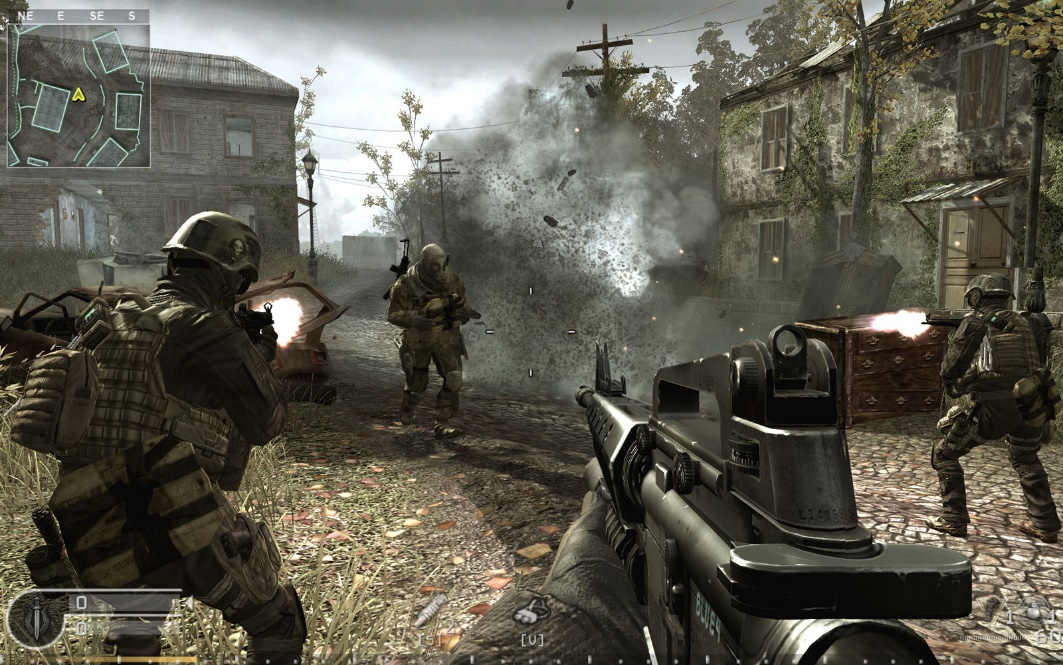 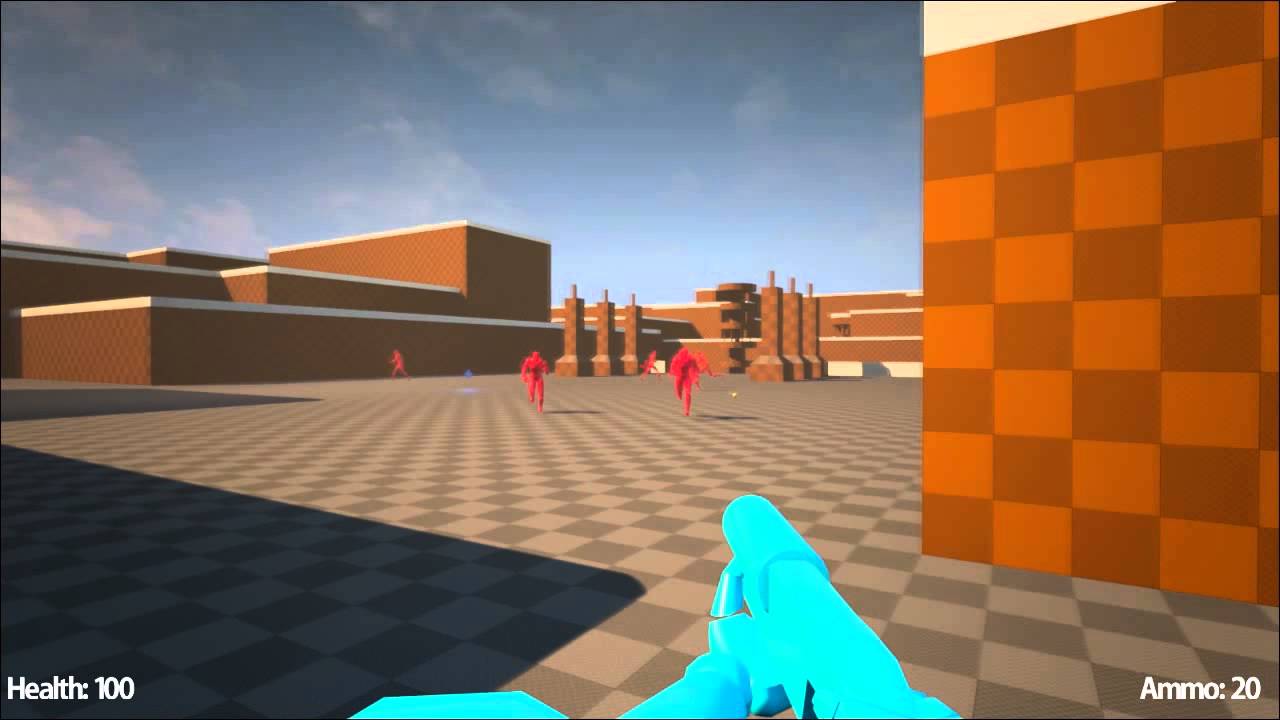 60
Do’s and Don’ts
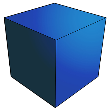 Your artistic skills are NOT part of the exam. Therefore, feel free to download all the assets (visual, acoustic) you want
Report ALL assets you have included in your project. Failing to report a downloaded asset will be considered plagiarism

InfoUma has a programming prerequisite. Write your own code
It does not have to be perfect, but it has to be yours

Programming style is subjective. We won’t be judging, as long as:
You give your folders a consistent structure
You comment your code

Do not use Unity basic templates in your final projects
You can still use them to learn basic mechanics
61
Suggestions!
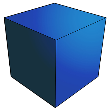 Recreate a classic 2D game in Unity (either 3D or with enhanced features!)
Pacman, Arkanoid, Galaga, Space Invaders, Cannon Fodder, Desert Strike, or whatever you like
Underwater submarine platformer

Multiplayer game with 2 tanks attacking each other

Museum of impossible!

Shooter (Top-bottom o FPS) with coordinating enemies/AI

Use players’ voices as main game mechanic

A co-op game where one of the players can be blind
62
Next episode
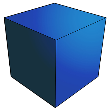 Introduction to Unity!

2h of pure hedonistic programming pleasure!

Come prepared:
Install Unity (versions shouldn’t be a problem, just anything older than 2020)
Download the asset pack (will post the link the day before the lecture)
63
Useful books
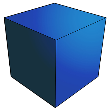 Game Design:
The Art of Game Design, Jesse Schell
A Theory of Fun for Game Design, Raph Kosher
Rules of Play, Eric Zimmerman,
Reality is Broken, Jane McGonigal

Programming:
Game Design Patterns, Robert Nystrom
Design Patterns: Elements of Reusable Object-Oriented Software, GoF,
Head First Design Patterns, Elizabeth Freeman
64
Useful links
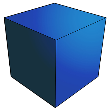 Game Design:
GDC conference YT Channel
Game Maker’s Toolkit
Extra Credits
Design Doc

Others:
Blender Guru
CG Cookie ($)
The Debug Log (Podcast)

Unity-specific links will be posted next time!
65
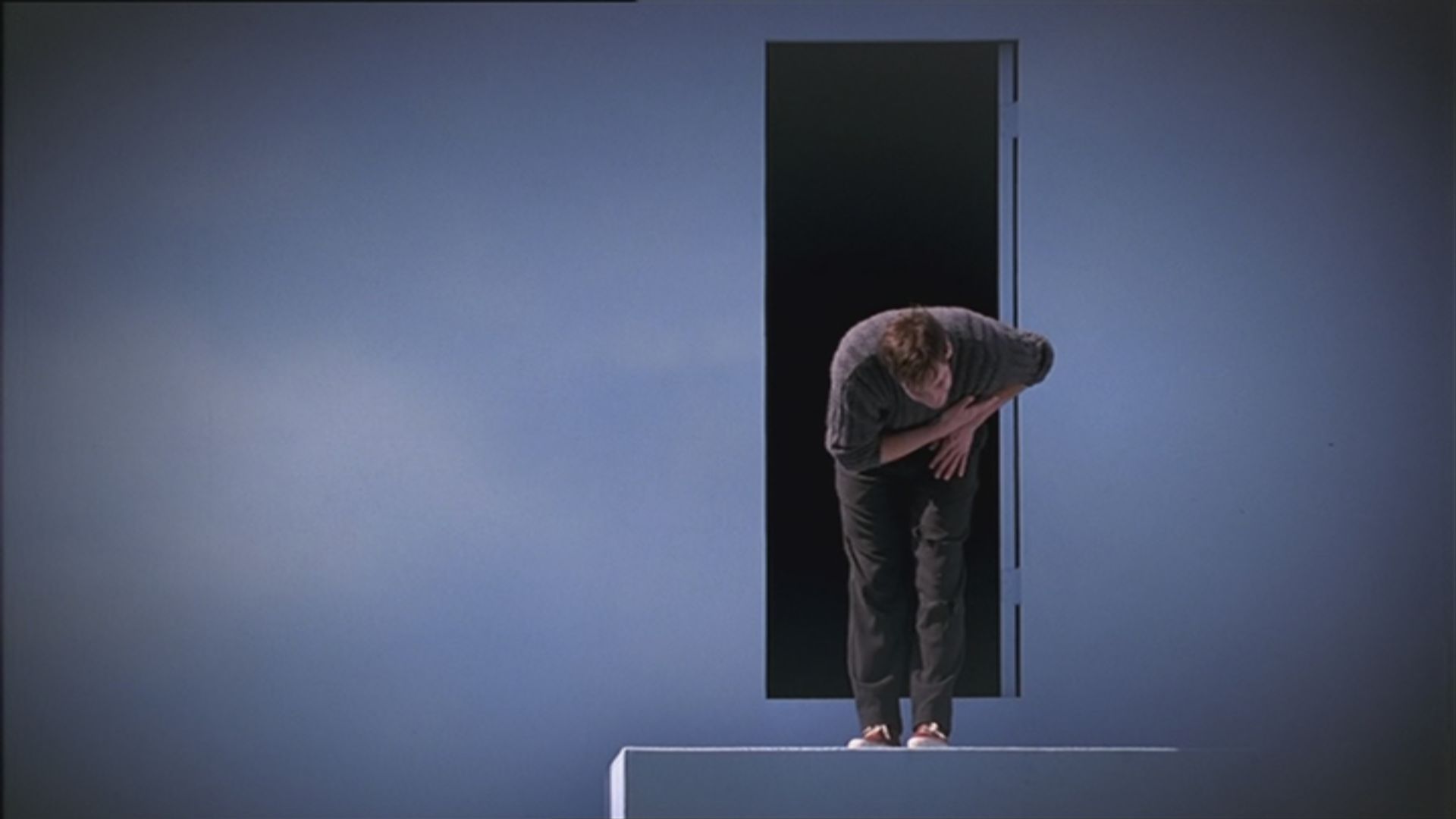 «In case I don’t see ya,good afternoon, good evening, and good night»
Questions?
66
17/04/2018